FUNGSIDANGRAFIKNYA
Definisi
02
01
DAERAH ASAL DAN HASIL
NOTASI FUNGSI
Grafik
06
03
FUNGSI LINIER
FUNGSI GENAP DAN GANJIL
04
07
FUNGSI NILAI MUTLAK
FUNGSI KUADRAT
05
08
FUNGSI RASIONAL
FUNGSI BILANGAN BULAT TERBESAR
DEFINISI
NOTASI FUNGSI
DEFINISI
NOTASI FUNGSI
DEFINISI
DAERAH ASAL DAN DAERAH HASIL
GRAFIK
Fungsi polinom khusus yang pangkat tertinggi dari variablenya adalah pangkat satu (fungsi berderajat satu).
Setiap garis yang dihasilka oleh fungsi ini membentuk garis lurus.
01
FUNGSI
LINIER
GRAFIK
FUNGSI LINIER
GRAFIK
FUNGSI LINIER
GRAFIK
FUNGSI LINIER
GRAFIK
FUNGSI LINIER
GRAFIK
FUNGSI LINIER
Cara menggambar pertidaksamaan linear
LANGKAH 1
01
Dengan Cara Sederhana (curve traicing process) Yaitu dengan menggunakan tabel x dan y, dimana kita tentukan dulu nilai x sebagai variabel bebas, dengan memasukkan beberapa nilai x kita akan memperoleh nilai y.
LANGKAH 2
02
Dengan Cara Matematis (menggunakan ciri-ciri yang penting) Yaitu dengan mencari titik potong untuk sumbu x dan juga sumbu y. Titik potong fungsi dengan sumbu y, yakni pada x = 0, maka y = a. Jadi titiknya adalah A(0,a) Titik potong fungsi dengan sumbu x, yakni pada y = 0, maka x = b. Jadi titiknya adalah B(b,0) Hubungkan kedua titik untuk menentukan garis persamaan liniernya
03
04
GRAFIK
HUBUNGAN DUA GARIS LURUS
Dua garis lurus akan berimpit apabila persamaan yang satu merupakan kelipatan persamaan yang lain
Dua garis akan sejajar // apabila mempunyai gradien yang sama
1
2
Dua garis akan berpotongan apabila gradien yang satu tidak sama dengan gradien garis lain
Dua garis akan berpotongan tegak lurus apabila gradien yang satu merupakan kebalikan negatif dari gradien persamaan garis yang lain
3
4
GRAFIK
FUNGSI LINIER
GRAFIK
FUNGSI LINIER
PERPOTONGAN DUA FUNGSI LINIER
Untuk fungsi linier yang saling berpotongan, maka untuk mencari titik potongnya dapat dilakukan dengan cara :

Metode Grafik 
Penyelesaian dengan metode grafik secara umum adalah dengan menggambar kedua fungsi linier pada satu koordinat Cartesius. 
 
Bisa dengan cara biasa atau cara matematis.
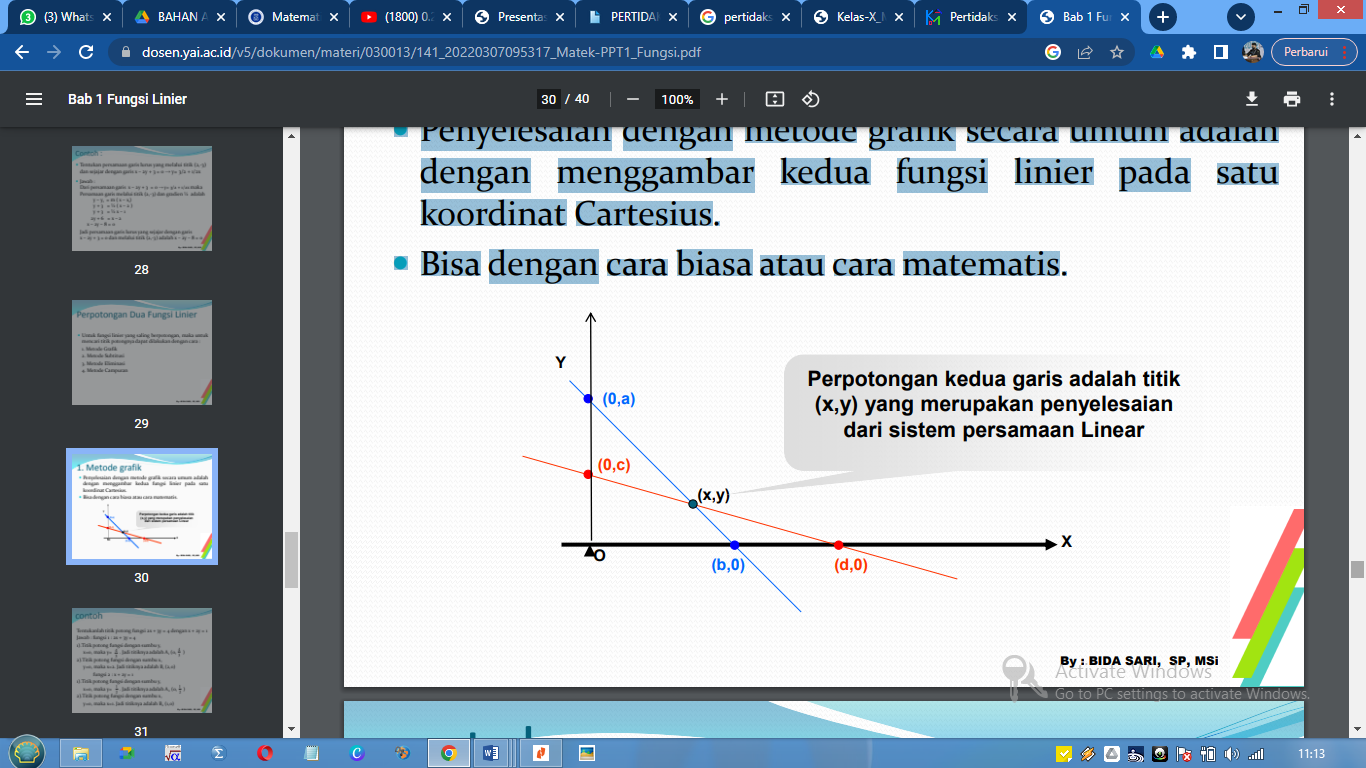 GRAFIK
FUNGSI LINIER
PERPOTONGAN DUA FUNGSI LINIER
Contoh :
Tentukanlah titik potong fungsi 2x + 3y = 4 dengan x + 2y = 1 
Jawab : fungsi 1 : 2x + 3y = 4 
Titik potong fungsi dengan sumbu y, x=0, maka y= . Jadi titiknya adalah A1 (0, ) 
Titik potong fungsi dengan sumbu x, y=0, maka x=2. Jadi titiknya adalah B1 (2,0) fungsi 2 : x + 2y = 1
Titik potong fungsi dengan sumbu y, x=0, maka y= . Jadi titiknya adalah A2 (0, ) 
Titik potong fungsi dengan sumbu x, y=0, maka x=1. Jadi titiknya adalah B2 (1,0)
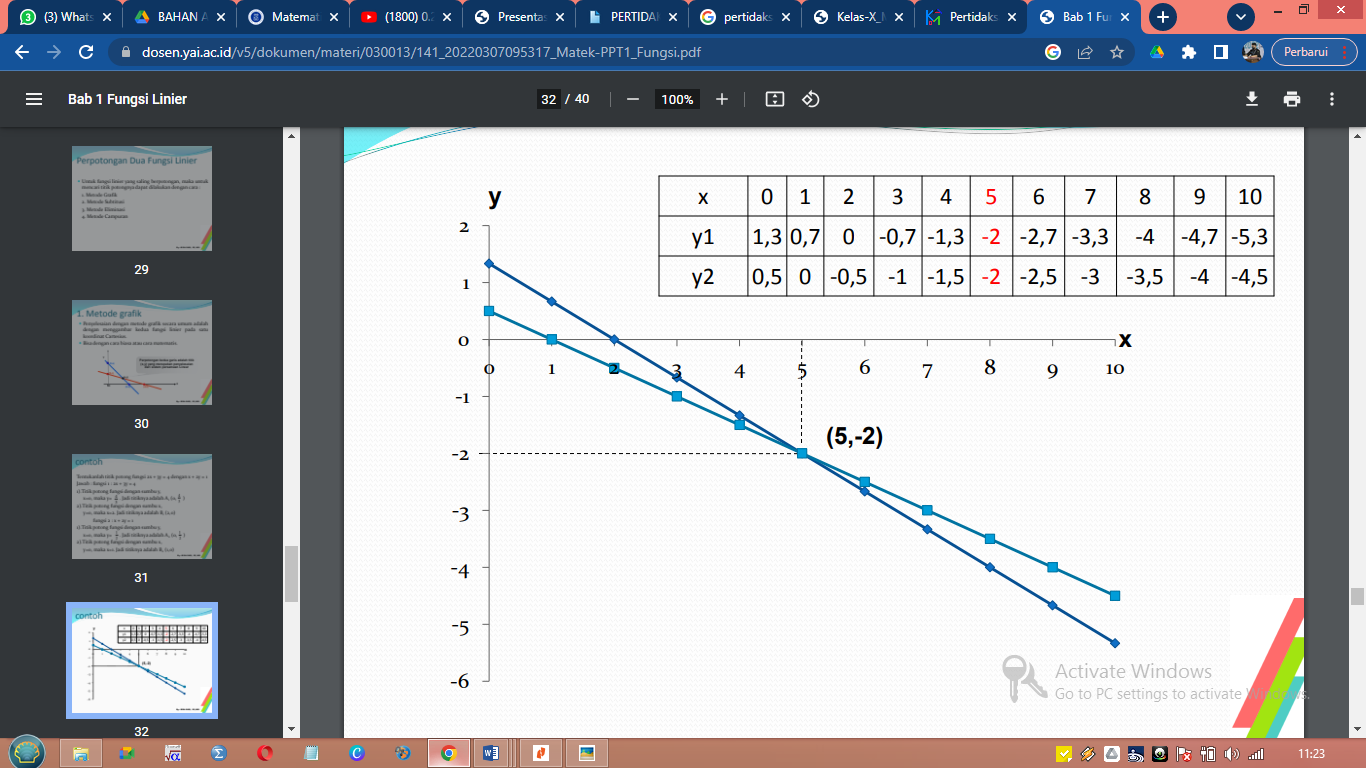 GRAFIK
FUNGSI LINIER
PERPOTONGAN DUA FUNGSI LINIER
Metode Subtitusi
Metode substitusi adalah cara untuk menentukan himpunan penyelesaian dengan menggantikan suatu variabel dengan variabel yang lainnya.
Dalam metode substitusi suatu variabel dinyatakan dalam variabel yang lain dari suatu persamaan, selanjutnya variabel ini digunakan untuk mengganti variabel yang sama dalam persamaan lainnya sehingga menjadi persamaan satu variabel dan anda dapat dengan mudah mencari nilai variabel yang tersisa. 
Carilah persamaan yang paling sederhana dari kedua persamaan itu 
Kemudian nyatakan persamaan y dalam x atau sebaliknya
GRAFIK
FUNGSI LINIER
PERPOTONGAN DUA FUNGSI LINIER
Tentukanlah titik potong fungsi 2x + 3y = 4 dengan x + 2y =1 
Jawab :
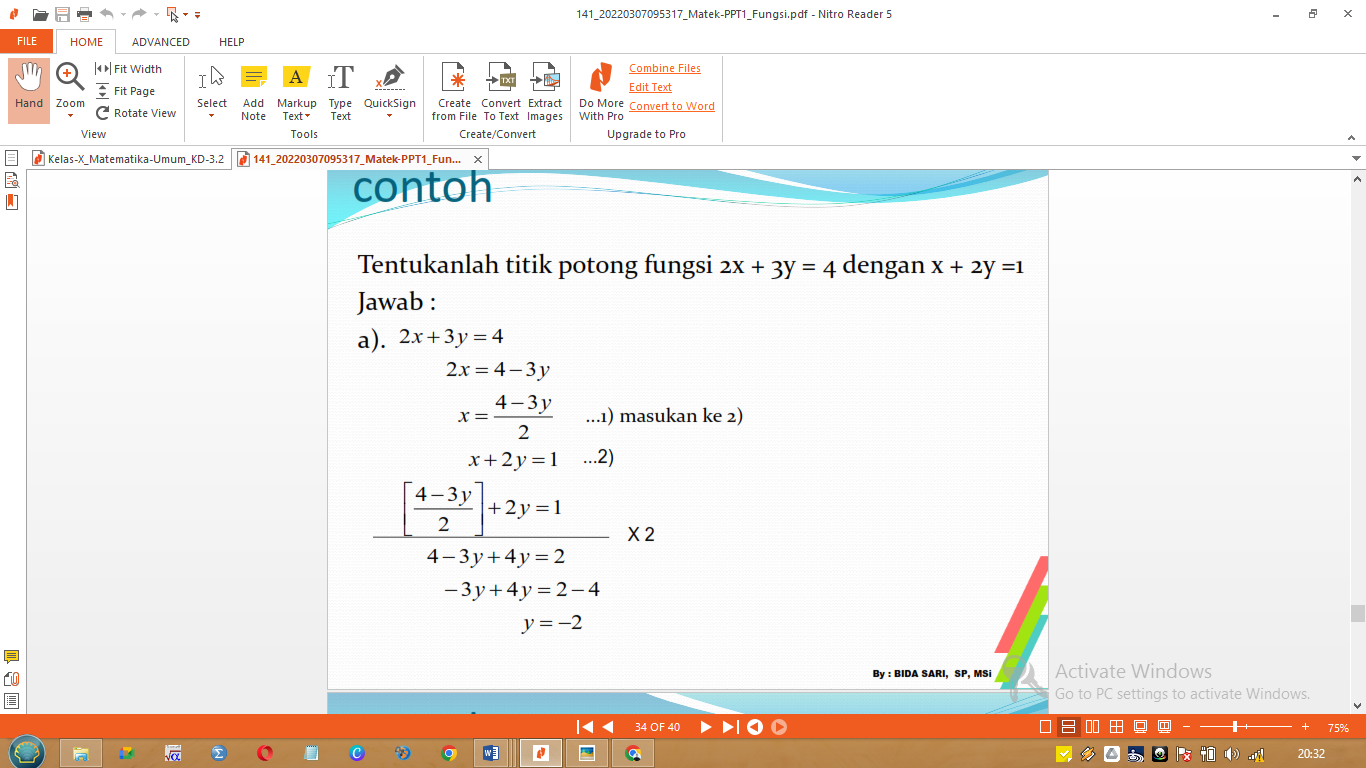 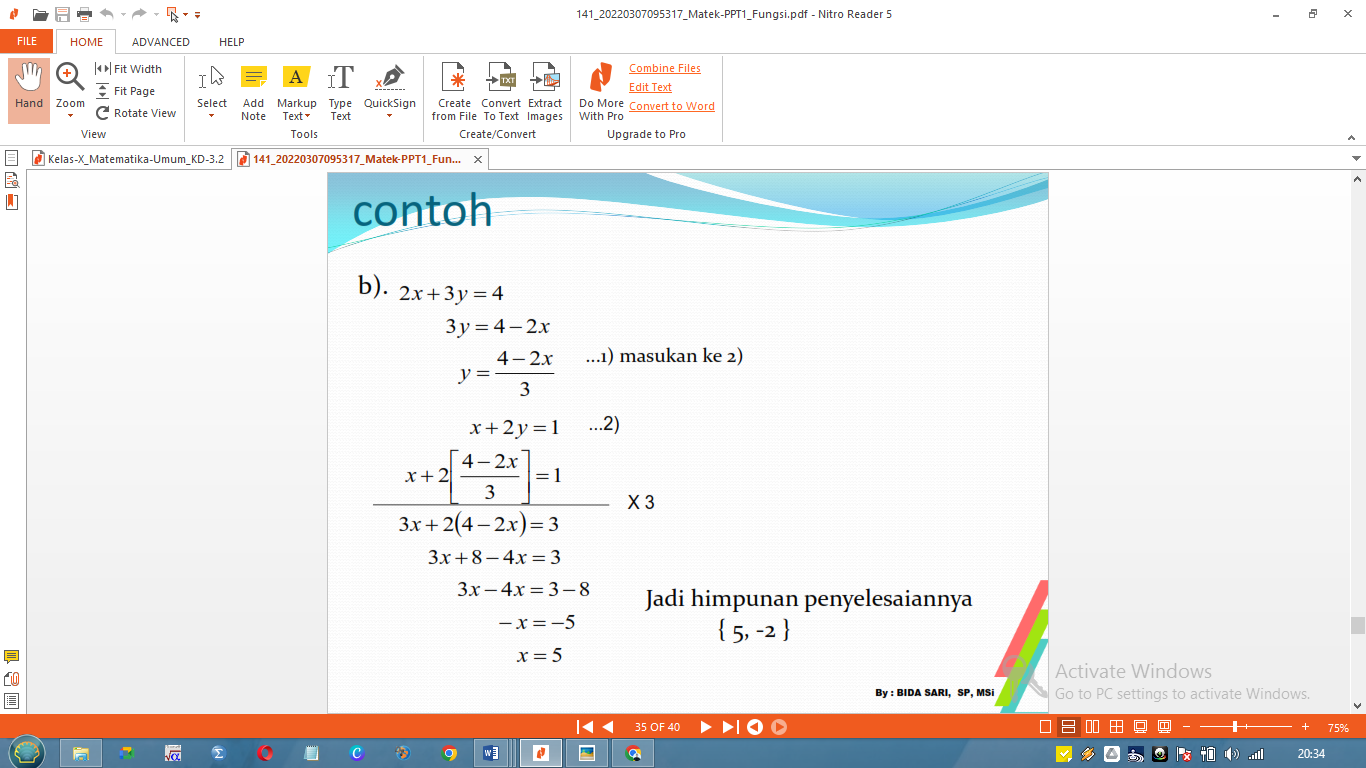 GRAFIK
FUNGSI LINIER
PERPOTONGAN DUA FUNGSI LINIER
Metode Eliminasi 
adalah cara penyelesaian dengan  menghilangkan salah satu variabel untuk mencari nilai variabel yang lain. 
 
Adapun langkah-langkah secara adalah sebagai berikut : 
Untuk mengeliminasi suatu variabel samakan nilai kedua koefisien variabel yang akan dihilangkan. Pada langkah ini  anda mengalikan kedua koefisien dengan bilangan  tertentu sedemikian sehingga nilai koefisiennya menjadi sama
GRAFIK
FUNGSI LINIER
PERPOTONGAN DUA FUNGSI LINIER
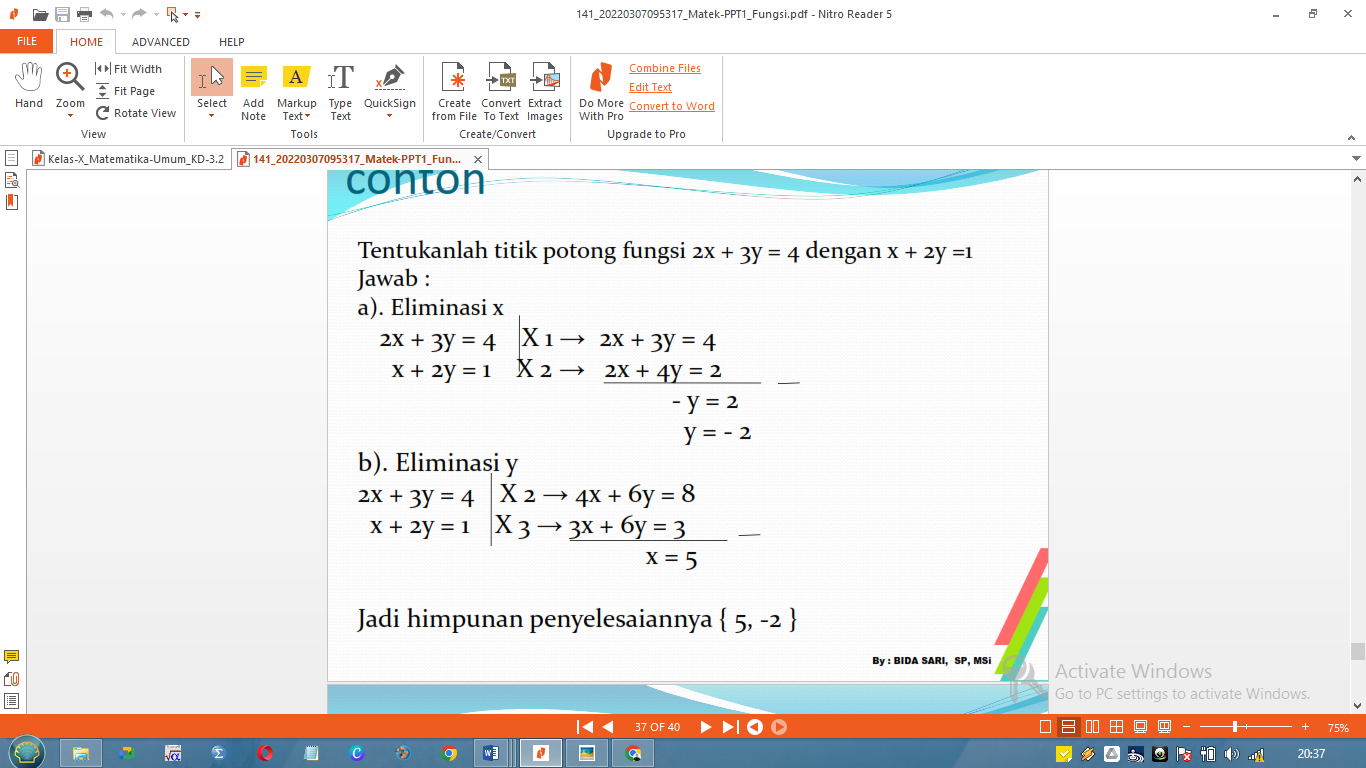 GRAFIK
FUNGSI LINIER
PERPOTONGAN DUA FUNGSI LINIER
Metode Campuran

Penyelesaian dengan metode campuran adalah cara menentukan himpunan penyelesaian dengan menggabungkan antara metode eliminasi dan metode substitusi. Pertama kali dengan metode eliminasi. Kemudian nilai variabel hasil eliminasi ini disubsitusikan ke dalam salah satu persamaan sehingga diperoleh nilai variabel yang lain.
GRAFIK
FUNGSI LINIER
PERPOTONGAN DUA FUNGSI LINIER
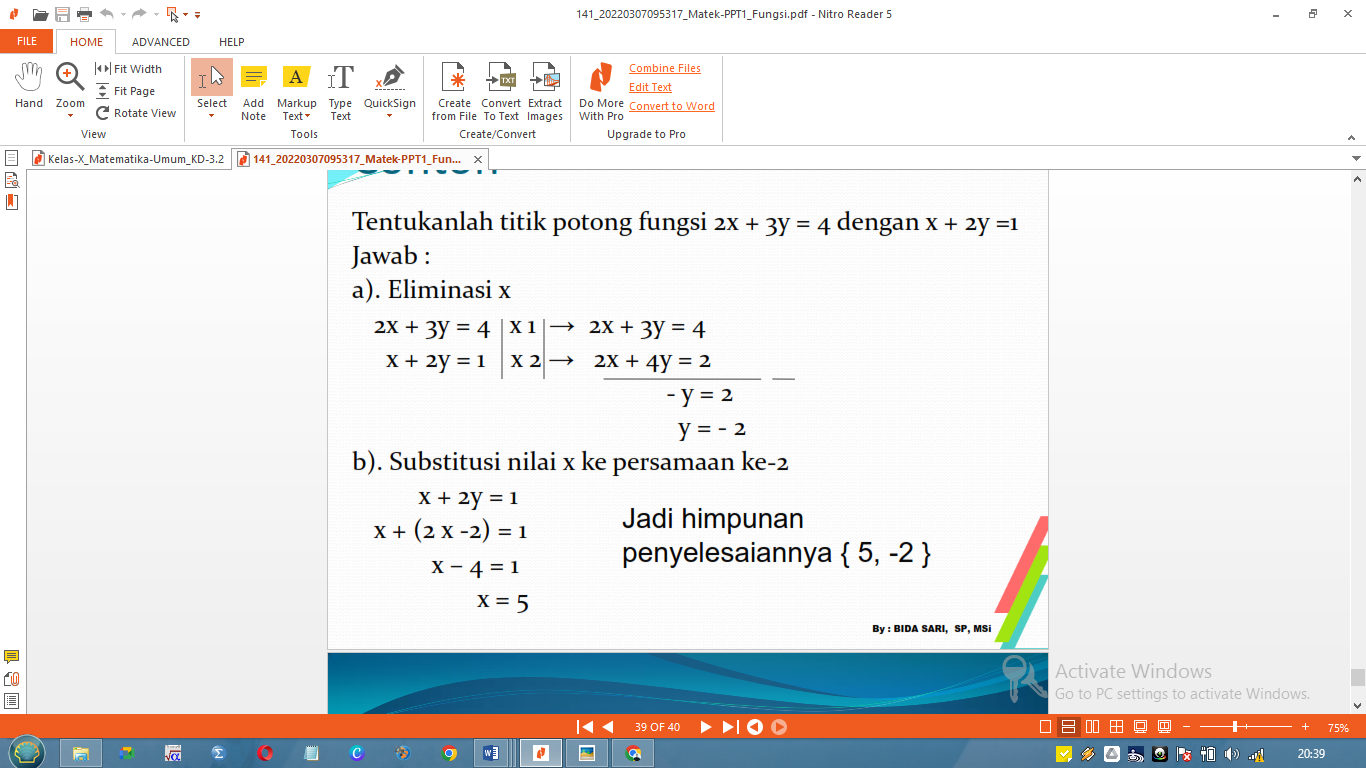 GRAFIK
Aturan yang memasangkan semua anggota daerah asal tepat satu ke daerah kawan dengan pangkat pada variabel tertingginya adalah dua. Bentuk umum dari fungsi kuadrat yaitu f(x) = ax2 + bx + c, dengan keterangan sebagai berikut.
02
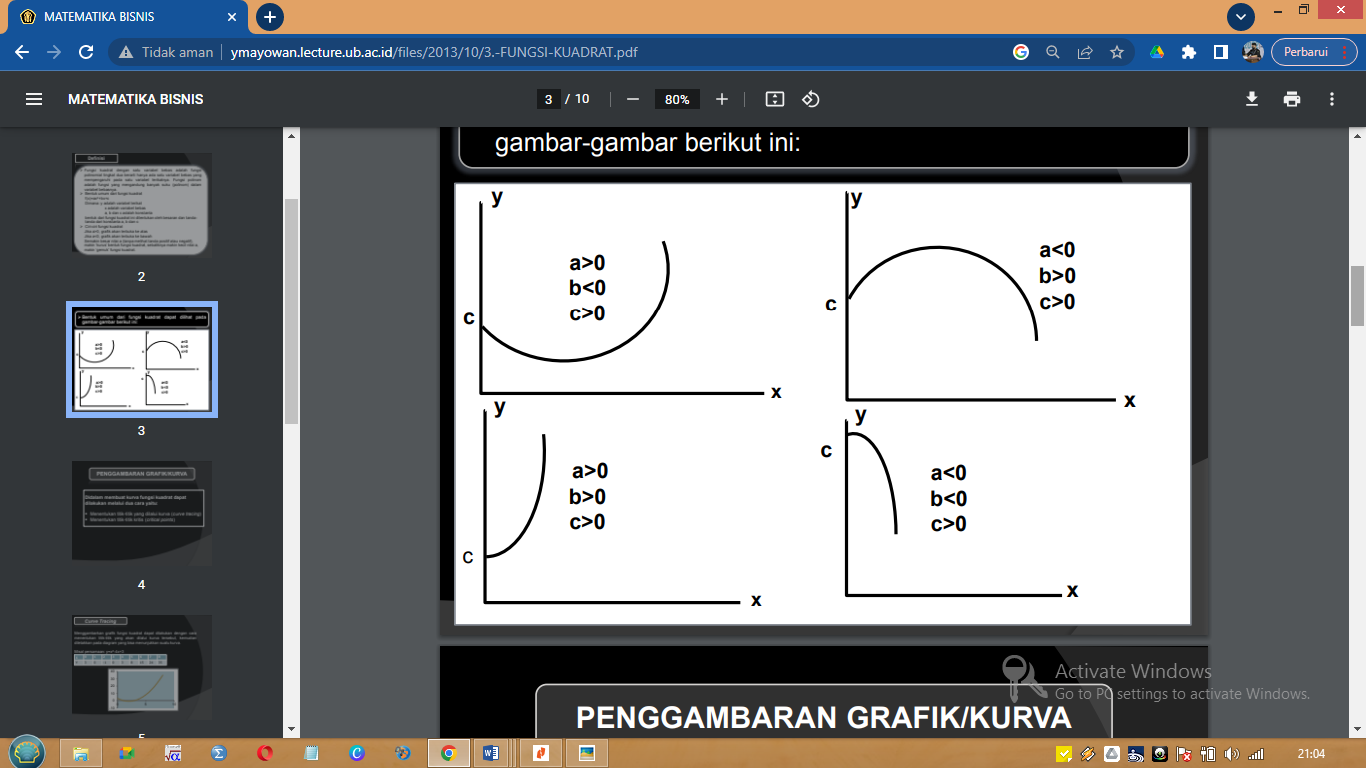 FUNGSI
KUADRAT
Ciri-ciri fungsi kuadrat 
Jika a>0, grafik akan terbuka ke atas
Jika a<0, grafik akan terbuka ke bawah
GRAFIK
FUNGSI KUADRAT
PENGGAMBARAN GRAFIK FUNGSI KUADRAT
GRAFIK
FUNGSI KUADRAT
PENGGAMBARAN GRAFIK FUNGSI KUADRAT
6 (enam) kemungkinan bentuk parabola, yaitu: 
Jika a>0 dan D>0, maka parabola akan terbuka ke atas dan memotong sumbu x di dua titik yang berlainan 

Jika a>0 dan D=0, maka parabola akan terbuka ke atas dan menyinggung sumbu x di dua titik yang berimpit. 

Jika a>0 dan D=0, maka parabola akan terbuka kebawah dan menyinggung sumbu x di dua titik yang berlainan. 

Jika a<0 dan D=0, maka parabola akan terbuka kebawah dan menyinggung sumbu x di dua titik yang berlainan. 

Jika a<0 dan D=0, maka parabola akan terbuka ke bawah dan menyinggung sumbu x di dua titik yang berimpit
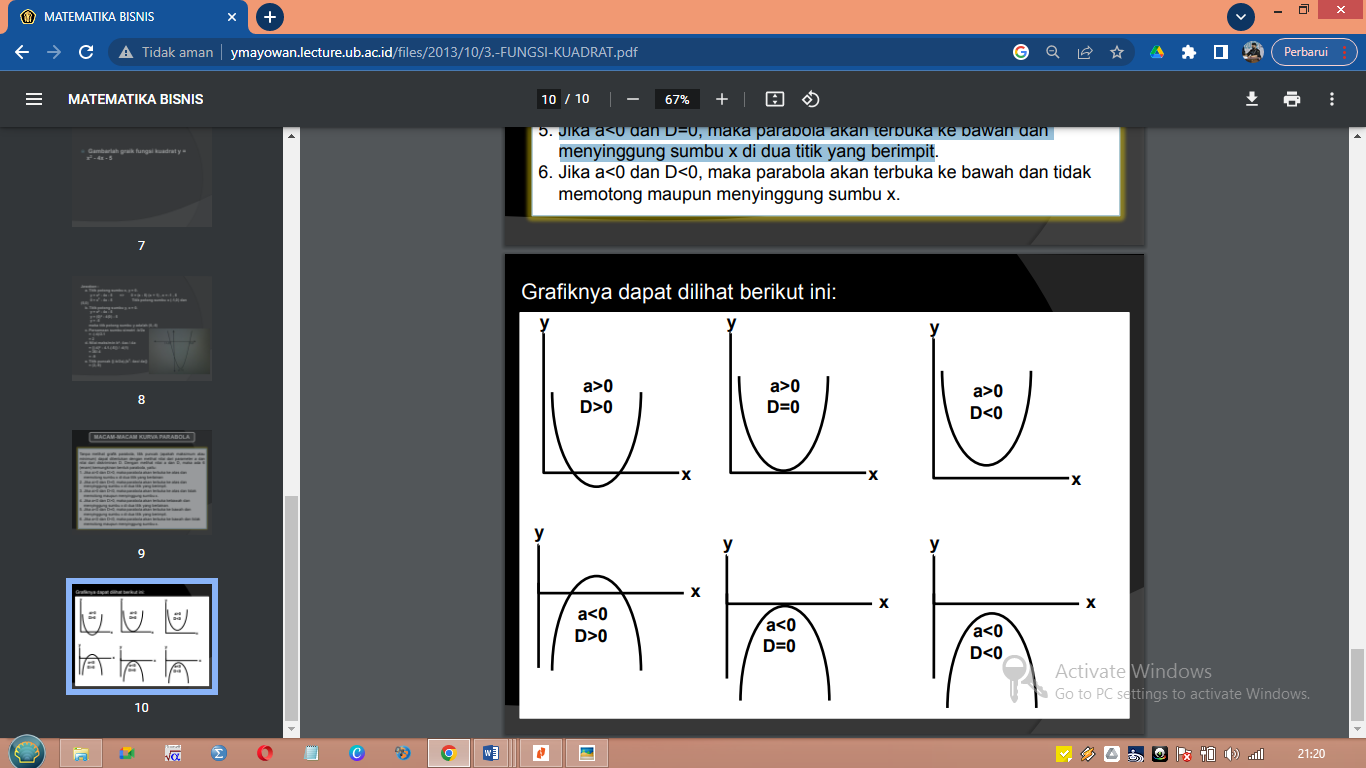 GRAFIK
Fungsi yang dapat didefinisikan dengan fraksi rasional dalam fraksi aljabar sehingga pembilang dan penyebutnya adalah polinomial
03
FUNGSI
RASIONAL
GRAFIK
FUNGSI KUADRAT
Fungsi tersebut dianggap pula menjadi fungsi.kebalikan karena setiap kita mengambil sembarang (kecuali nol) maka akan membentuk sebaliknya sebagai nilai dari fungsi tersebut. Hal ini berarti x yang besari akan membentuk nilai fungsi yang kecil, demikian juga sebaliknya. Tabel serta grafik dari fungsi tadi dapat dilihat seperti di bawah ini.
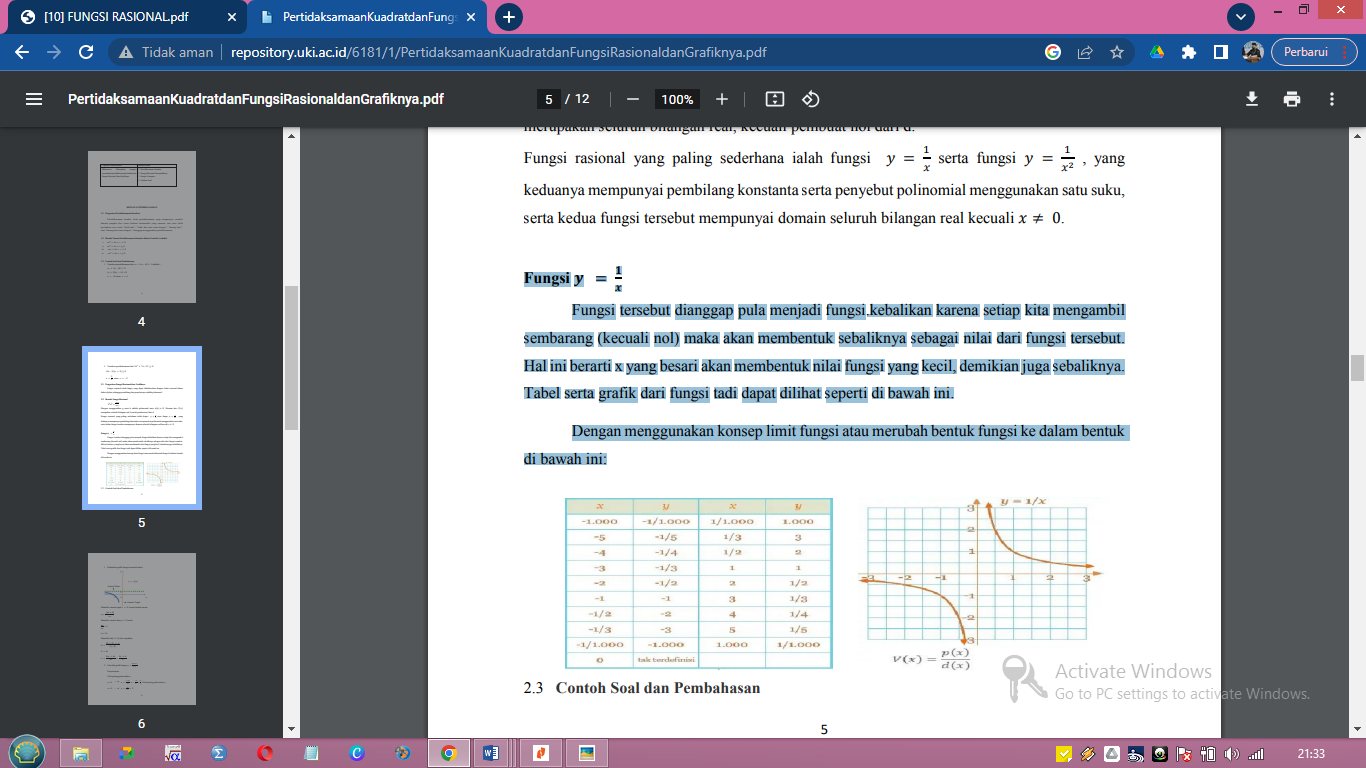 GRAFIK
FUNGSI KUADRAT
FUNGSI RASIONAL ASIMPTOT
GRAFIK
Fungsi yang ka adalah fungsi yang memenuhi hubungan simetris memenuhi hubungan simetris tertentu, terhadap invers aditifnya
04
FUNGSI
GENAP DAN GANJIL
Fungsi-fungsi ini dinamai menurut parity pangkat dari fungsi pangkat yang memenuhi setiap kondisi tertentu: 
fungsi f(x) =  xn adalah suatu fungsi genap jika n a jika n adalah sebuah interger genap
fungsi f(x) =  xn adalah suatu fungsi ganjil jika n adalah sebuah interger ganjil.
FUNGSI GENAP DAN GANJIL
MENGUJI FUNGSI ALJABAR
01
02
03
GANTI VARIABEL DENGAN LAWANNYA
SEDERHANAKAN FUNGSI BARU
CARI LAWAN VARIABEL
lawan dari x adalah -x 
lawan dari -y adalah y
f(x) = 4x2 –7  f(-x) = 4(- x)2 – 7
f(-x) = 4x2 – 7
f(x) = 4x2 – 7 menjadi f(-x) = 4(- x)2 – 7
04
BANDINGKAN KEDUA FUNGSI
f(x) = 4x2 – 7 = f(-x) = 4x2 – 7
Jika setiap suku pada fungsi yang baru berlawanan dengan suku yang berseberangan pada fungsi semula, f(x) = f(-x), dan fungsinya adalah fungsi ganjil
GRAFIK
FUNGSI GENAP DAN GANJIL
Fungsi genap : f(x) x2 + 1, sebab untuk setiap bilangan real x berlaku :
f(-x) = (-x)2 + 1 = x2 + 1
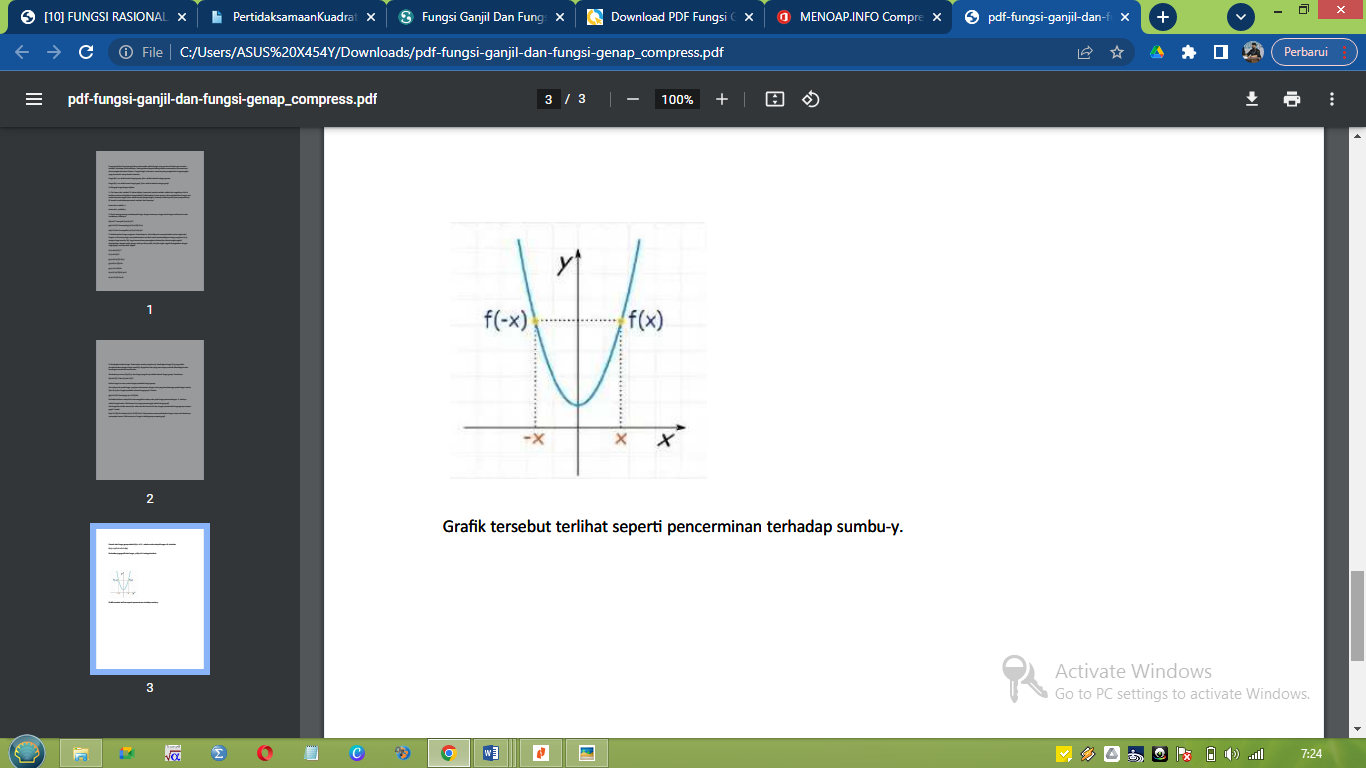 GRAFIK
Suatu fungsi yang aturannya memuat nilai mutlak
05
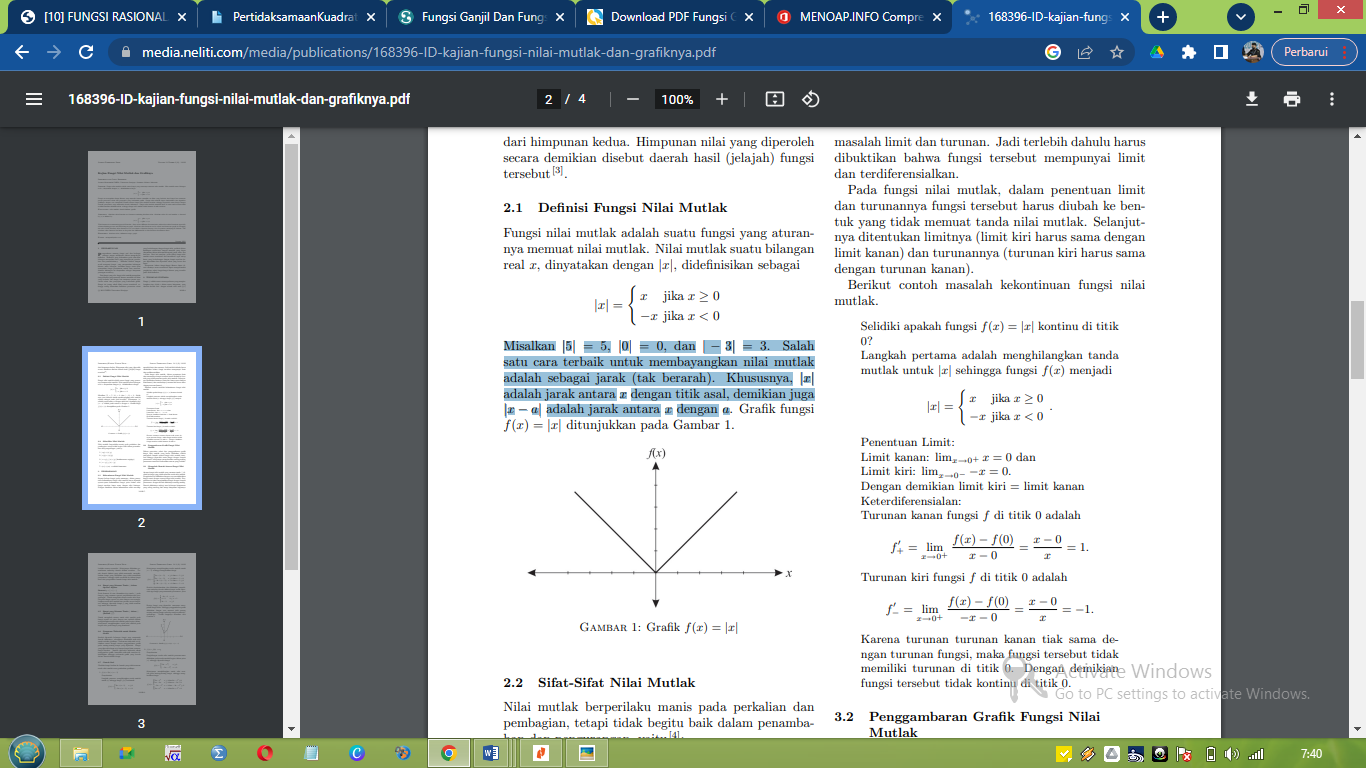 FUNGSI
NILAI MUTLAK
Fungsi nilai mutlak memiliki limit di suatu titik namun tidak terdiferensialkan dititiktersebut, sehingga fungsi nilai mutlak tidak kontinu di titik tersebut.
Misalkan |5| = 5, |0| = 0, dan | − 3| = 3. Salah satu cara terbaik untuk membayangkan nilai mutlak adalah sebagai jarak (tak berarah). Khususnya, |x| adalah jarak antara x dengan titik asal, demikian juga |x − a| adalah jarak antara x dengan a
GRAFIK
FUNGSI GENAP DAN GANJIL
KEKONTINUAN FUNGSI NILAI MUTLAK
Terlebih dahulu harus dibuktikan bahwa fungsi tersebut mempunyai limit dan terdiferensialkan. Pada fungsi nilai mutlak, dalam penentuan limit dan turunannya fungsi tersebut harus diubah ke bentuk yang tidak memuat tanda nilai mutlak. 

Selanjutnya ditentukan limitnya (limit kiri harus sama dengan limit kanan) dan turunannya (turunan kiri harus sama dengan turunan kanan).
GRAFIK
FUNGSI GENAP DAN GANJIL
KEKONTINUAN FUNGSI NILAI MUTLAK
GRAFIK
FUNGSI GENAP DAN GANJIL
PENGGAMBARAN GRAFIK FUNGSI
Nilai Mutlak Dalam pencarian solusi dan penggambaran grafik fungsi nilai mutlak yang harus dilakukan adalah mengubah bentuk aturan fungsi nilai mutlak tersebut sehingga diperoleh suatu fungsi dengan banyak persamaan.
 
Mengubah Bentuk Aturan Fungsi Nilai Mutlak Aturan fungsi nilai mutlak yang memuat tanda | | diubah ke fungsi yang tidak memuat tanda nilai mutlak. Pengubahan ini dilakukan dengan cara mendefinisikan fungsi sesuai dengan aturan fungsi nilai mutlak.
GRAFIK
FUNGSI GENAP DAN GANJIL
FUNGSI YANG MEMUAT TANDA || DALAM OPERASI
Ilustrasi y = || + || − || Pada ilustrasi di atas ditemukan tiga tanda | | pada fungsi y yang memuat operasi penjumlahan dan pengurangan. Untuk mengubah aturan tanda nilai mutlak pada fungsi seperti ini yaitu dengan cara menghilangkan tanda nilai mutlak satu persatu secara bergiliran sehingga diperoleh fungsi y yang tidak memuat lagi tanda nilai mutlak.
GRAFIK
FUNGSI GENAP DAN GANJIL
FUNGSI YANG MEMUAT TANDA || DALAM ||
Untuk mengubah aturan tanda nilai mutlak pada fungsi seperti ini yaitu dengan cara terlebih dahulu menghilangkan tanda nilai mutlak pada bagian dalam, selanjutnya menghilangkan tanda nilai mutlak pada bagian luar pada fungsi yang dimaksud.
GRAFIK
FUNGSI GENAP DAN GANJIL
PENENTUAN TITIK-TITIK UNTUK MELUKIS GRAFIK
Setelah diperoleh beberapa fungsi yang memenuhi daerah definisinya, selanjutnya ditentukan titik titik untuk melukis grafiknya. Penentuan titik-titik ini dilakukan sesuai dengan aturan penggambaran grafik pada masing-masing fungsi yang diperoleh. 
Fungsi yang diperoleh dapat saja berupa fungsi linier ataupun fungsi kuadrat. Setelah diperoleh titik-titik untuk menggambar grafik, kemudian titik-titik tersebut dihubungkan sehingga terbentuk grafik yang berada dalam daerah definisi fungsi.
GRAFIK
FUNGSI GENAP DAN GANJIL
PENENTUAN TITIK-TITIK UNTUK MELUKIS GRAFIK
GRAFIK
FUNGSI GENAP DAN GANJIL
PENENTUAN TITIK-TITIK UNTUK MELUKIS GRAFIK
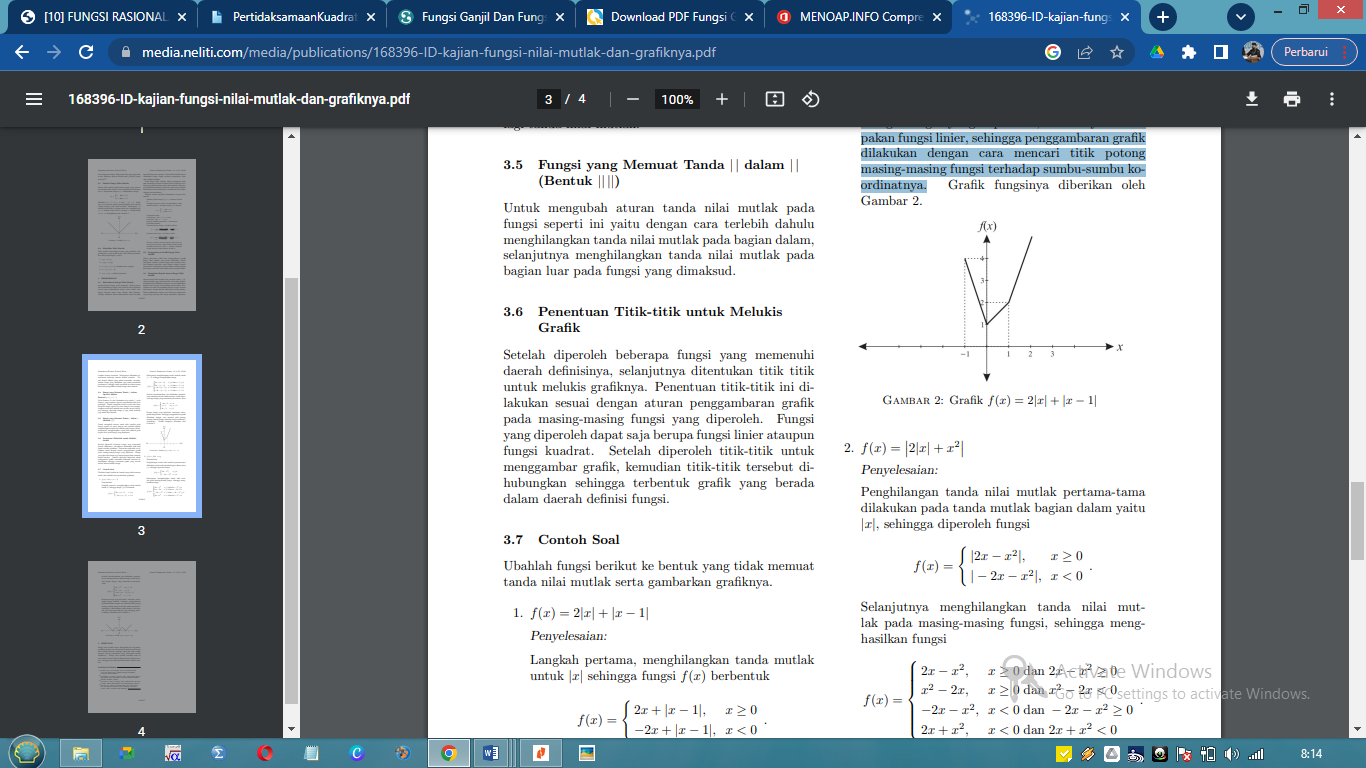 GRAFIK
06
Ciri khas berbeda dengan fungsi lain pada proses pencarian solusi dan penyelesaian berbentuk grafik yang disebut dengan grafik tangga.
FUNGSI
BILANGAN BULAT TERBESAR
GRAFIK
06
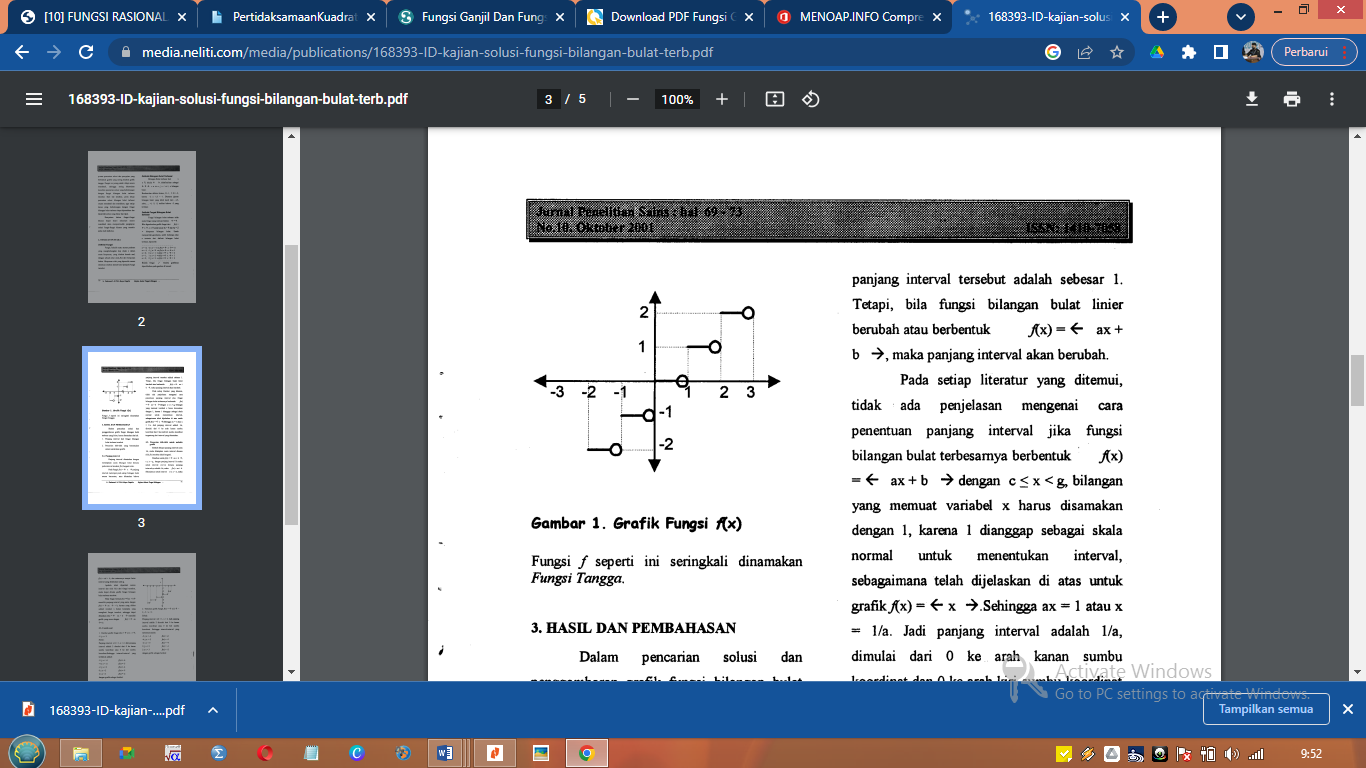 FUNGSI
BILANGAN BULAT TERBESAR
GRAFIK
FUNGSI BILANGAN BULAT TERBESAR
PENCARIAN SOLUSI DAN GAMBARAN GRAFIK
Panjang interval dari fungsi bilangan bulat terbesar
Pencarian titik-titik yang bersesuaian untuk melukiskan
GRAFIK
FUNGSI BILANGAN BULAT TERBESAR
PANJANG INTERVAL
Panjang interval ditentukan dengan menetapkan suatu bilangan bulatn di mana pada interval tersebut f(x) berganti nilai.
Sehingga ax = 1 atau x = 1/a, maka panjang intervalnya adalah 1/a dimulai dari 0 ke arah kanan sumbu koordinat dan ke arah kiri sumbu koordinat tergantung dari interval yang ditentukan.
GRAFIK
FUNGSI BILANGAN BULAT TERBESAR
PENCARIAN TITIK MELALUI GRAFIK
Panjang interval yang ditemukan adalah 1/a sehingga nilai f(x) tidak berganti.
Apabila telah diperoleh semua interval dan nilai f(x) dari fungsi tersebut, maka dapat dilukiskan grafik fungsi bilangan bulat terbesar.
GRAFIK
FUNGSI BILANGAN BULAT TERBESAR
CONTOH
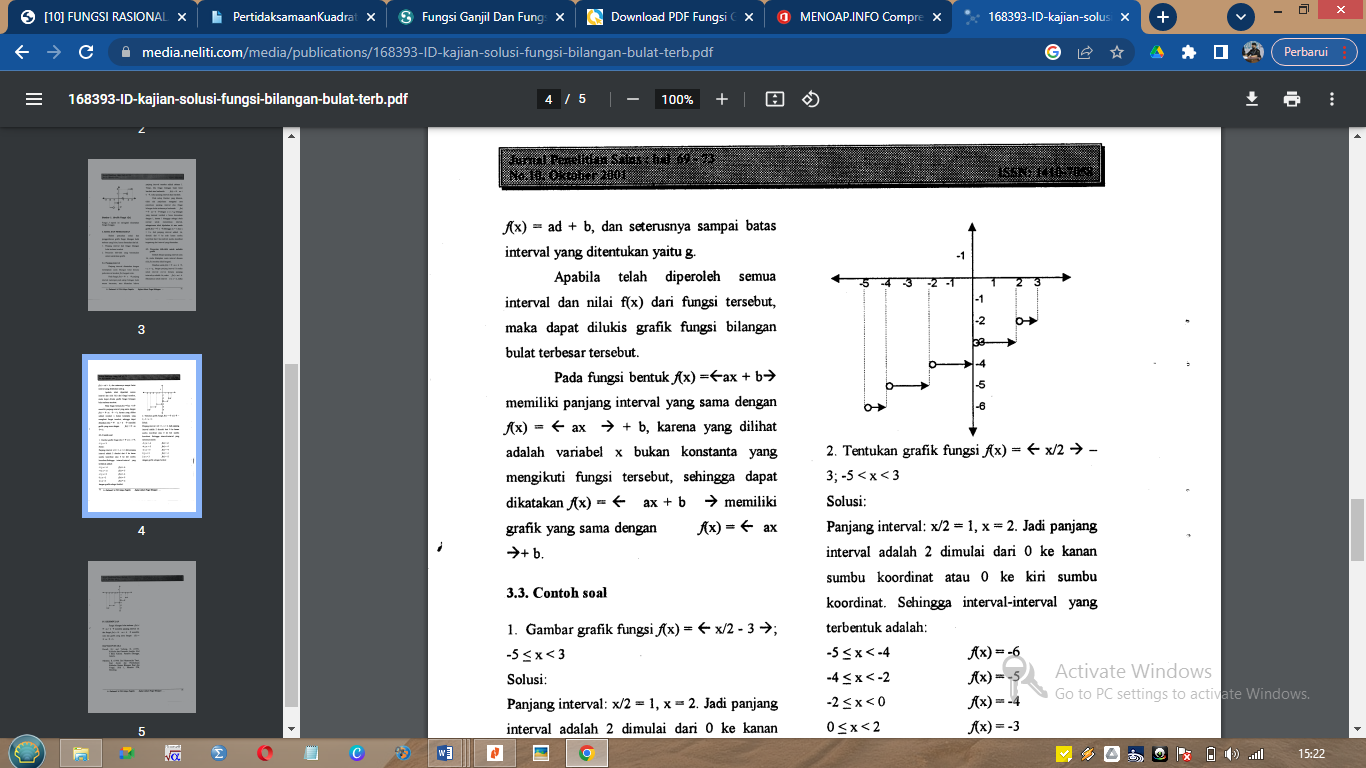